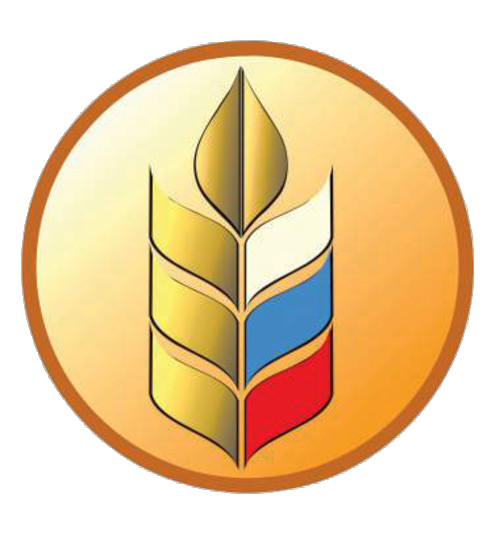 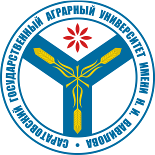 Участие молодых ученых в конкурсах и грантах
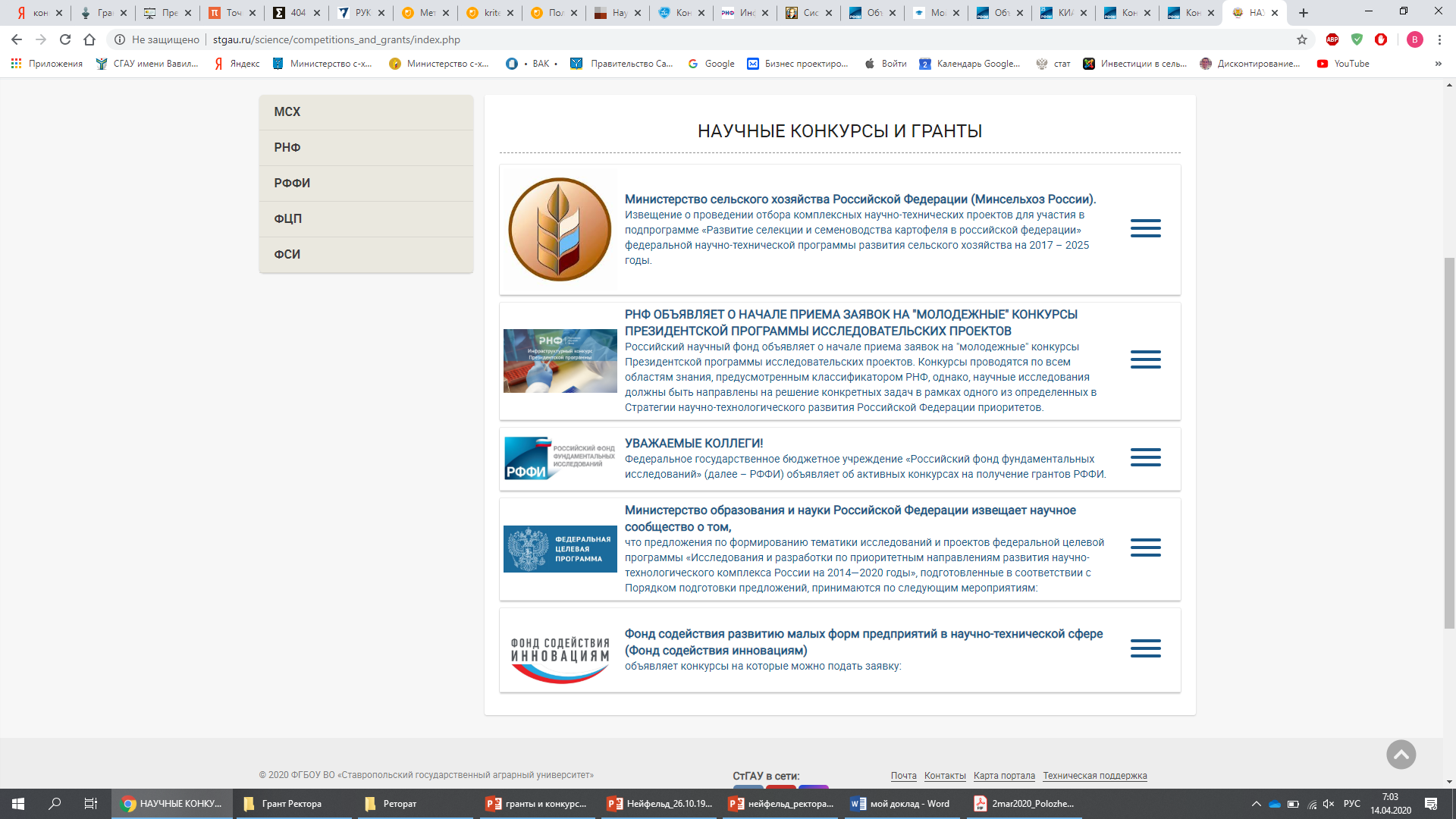 Грант – денежная субсидия, которая безвозмездно и безвозвратно предоставляется физическому или юридическому лицу государством, физическим или юридическим лицом на проведение научно-исследовательских работ, реализацию социально-значимого проекта, обучение и для других целей с последующей отчетностью о расходовании выделенных средств.
Направления использования грантов:
проведение научного исследования; 
поездка на научное мероприятие (конференцию, симпозиум, школу); 
стажировку в научном учреждении; 
проведение научного мероприятия (конференции, симпозиума, школы) 
издание монографии, учебника, сборника тезисов, статей
ПРИОРИТЕТНЫЕ НАУЧНЫЕ НАПРАВЛЕНИЯ 
МОЛОДЫХ УЧЕНЫХ САРАТОВСКОГО ГАУ
Научно-образовательная деятельность студентов, аспирантов и молодых ученых в университете проводится по приоритетным научным направлениям, которые утверждены Указом Президента Российской Федерации«О мерах по реализации государственной научно-технической политики в интересах развития   сельского хозяйства»
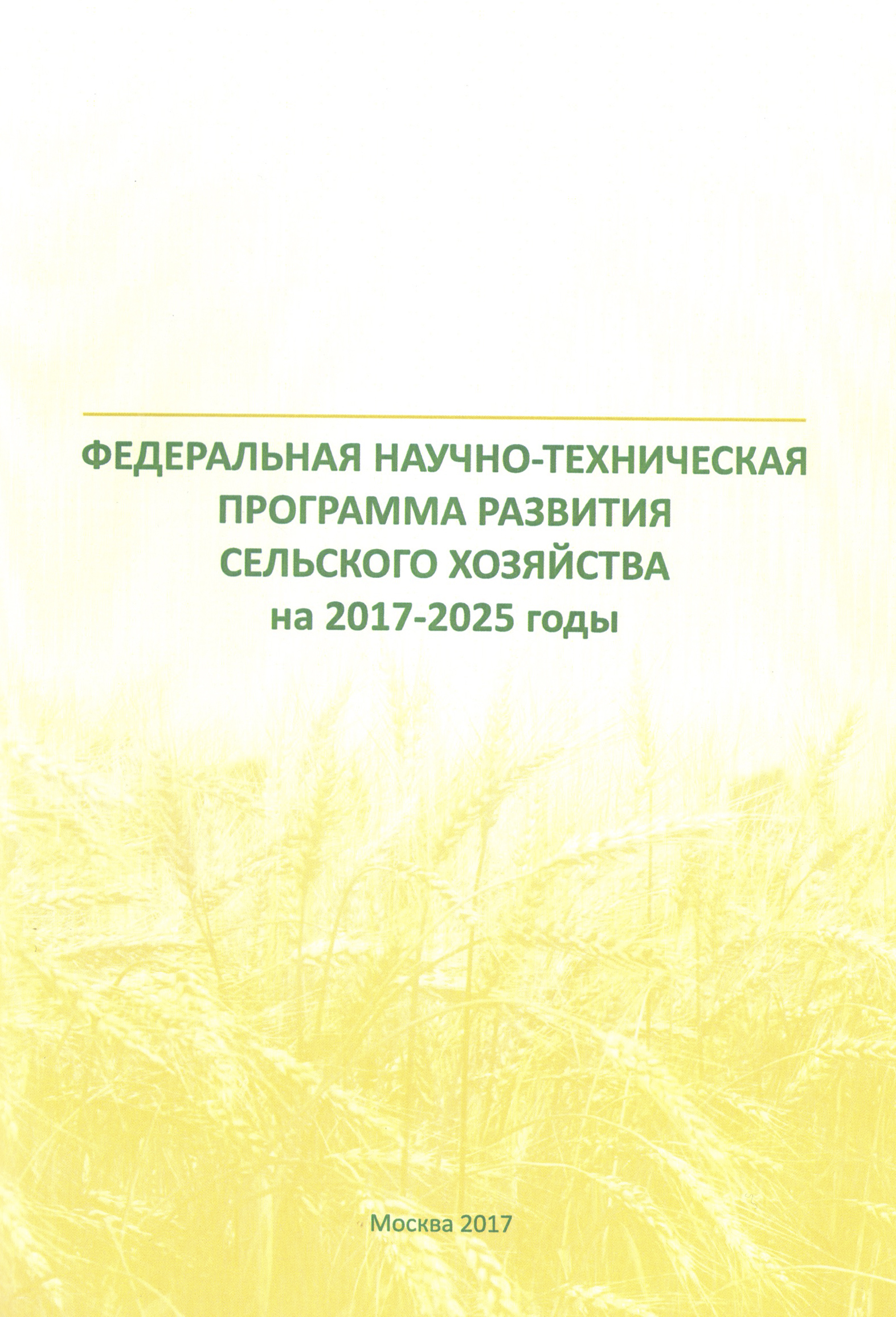 4
Гранты Президента РФ. Статистика по конкурсу молодых кандидатов наук (2020 год)
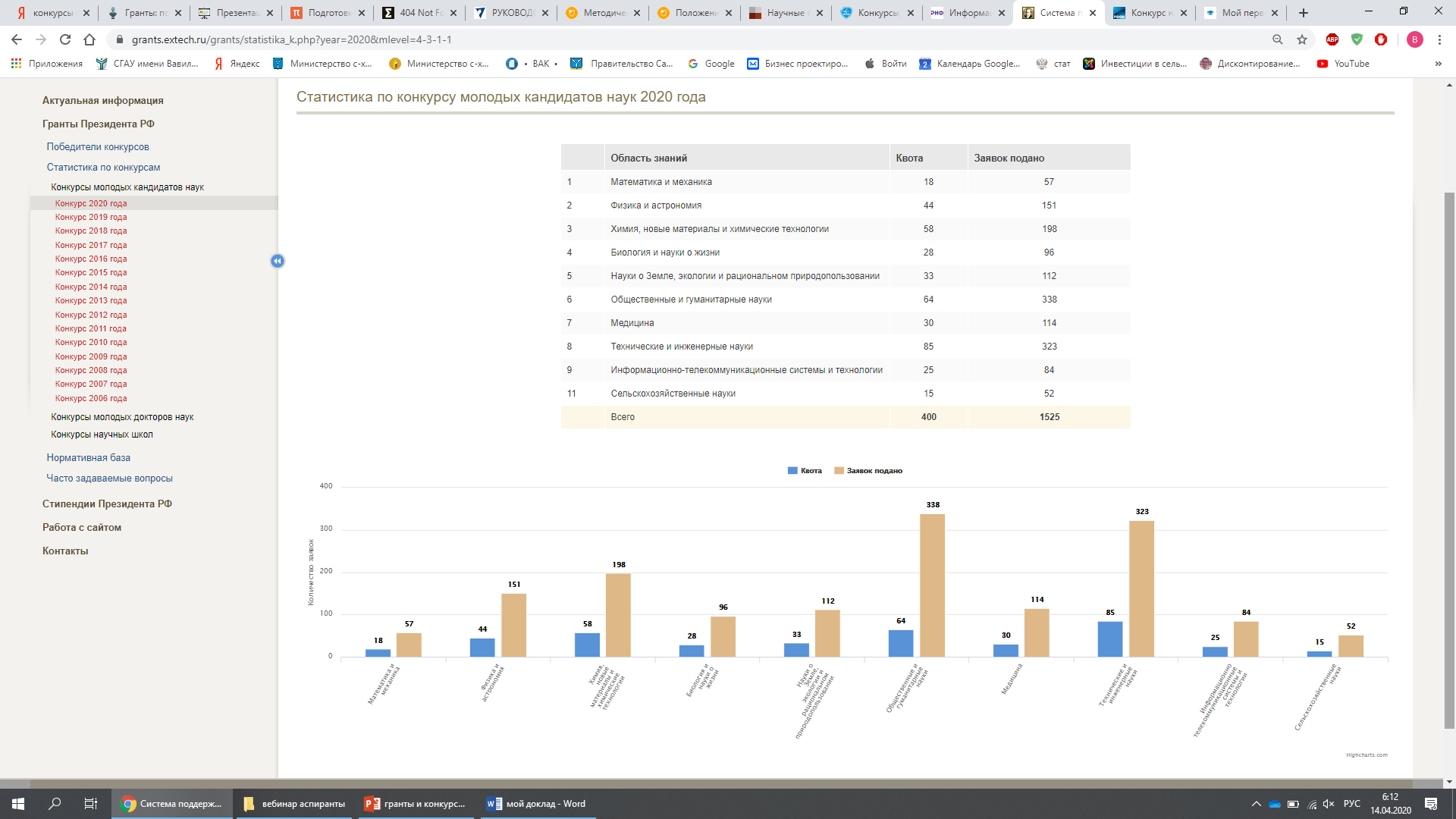 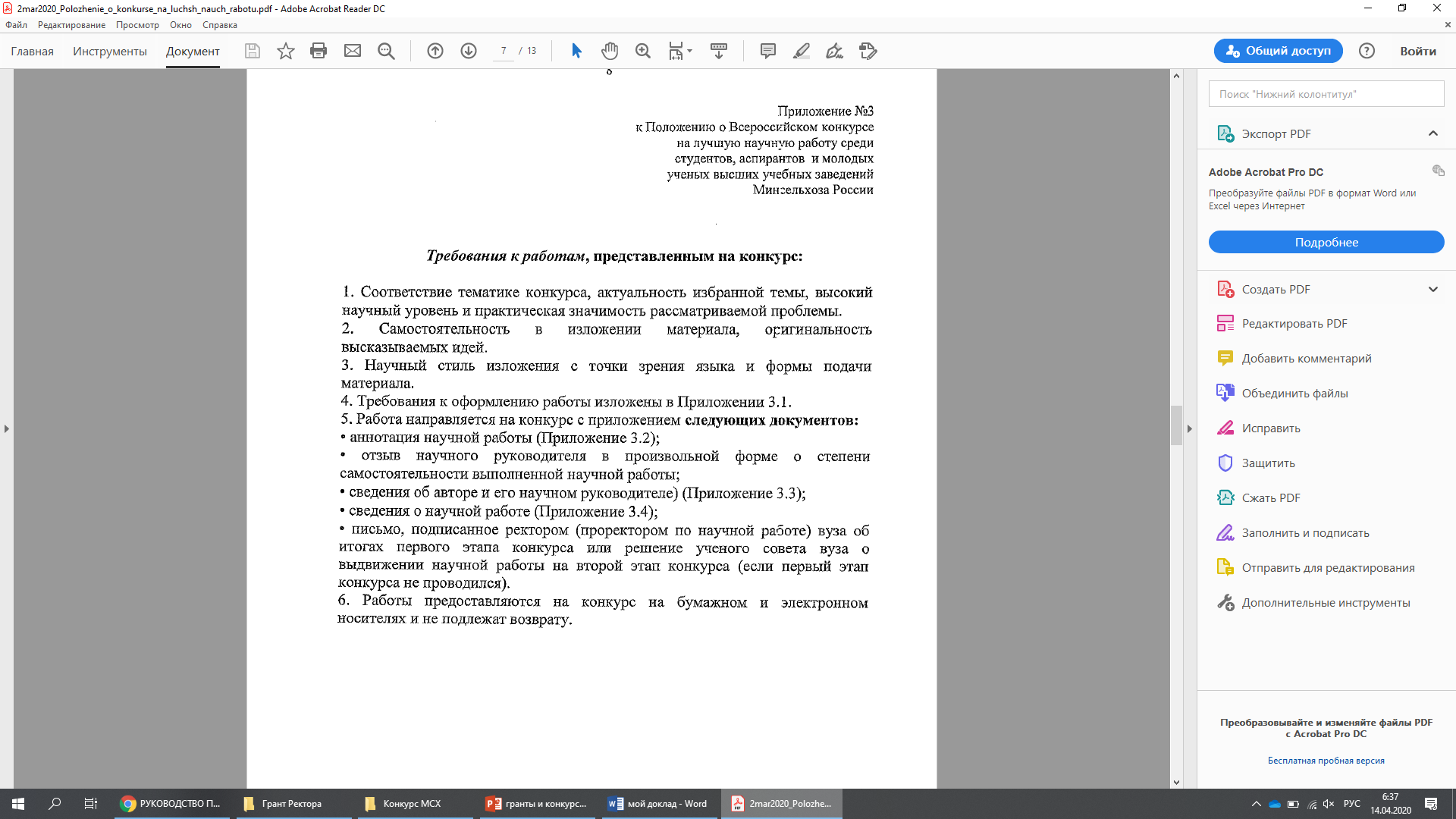 Примеры аннотация научных проектов (Российского научного фонда) http://grant.rscf.ru/searchproj#
Общий алгоритм подготовки заявки
Определение темы гранта
Выбор руководителя
Определение исполнителей
Анализ имеющегося научного задела по теме
Определение сроков реализации проекта
Составление общего плана работ
Разработка научной новизны
Подготовка основного содержания работ
Подготовка аннотации проекта
Потребность в оборудовании и материалах
Смета проекта
Заполнение заявки
Грантообразующие организации
Конкурс на лучшую научную работу среди студентов, аспирантов и молодых ученых 
 (для участников не старше 28 лет)
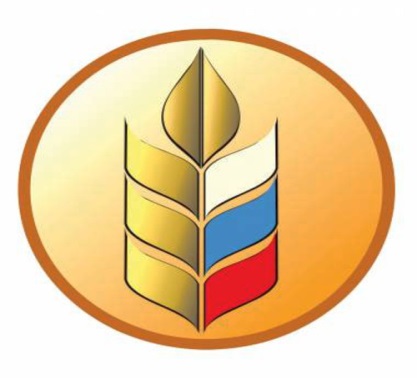 9
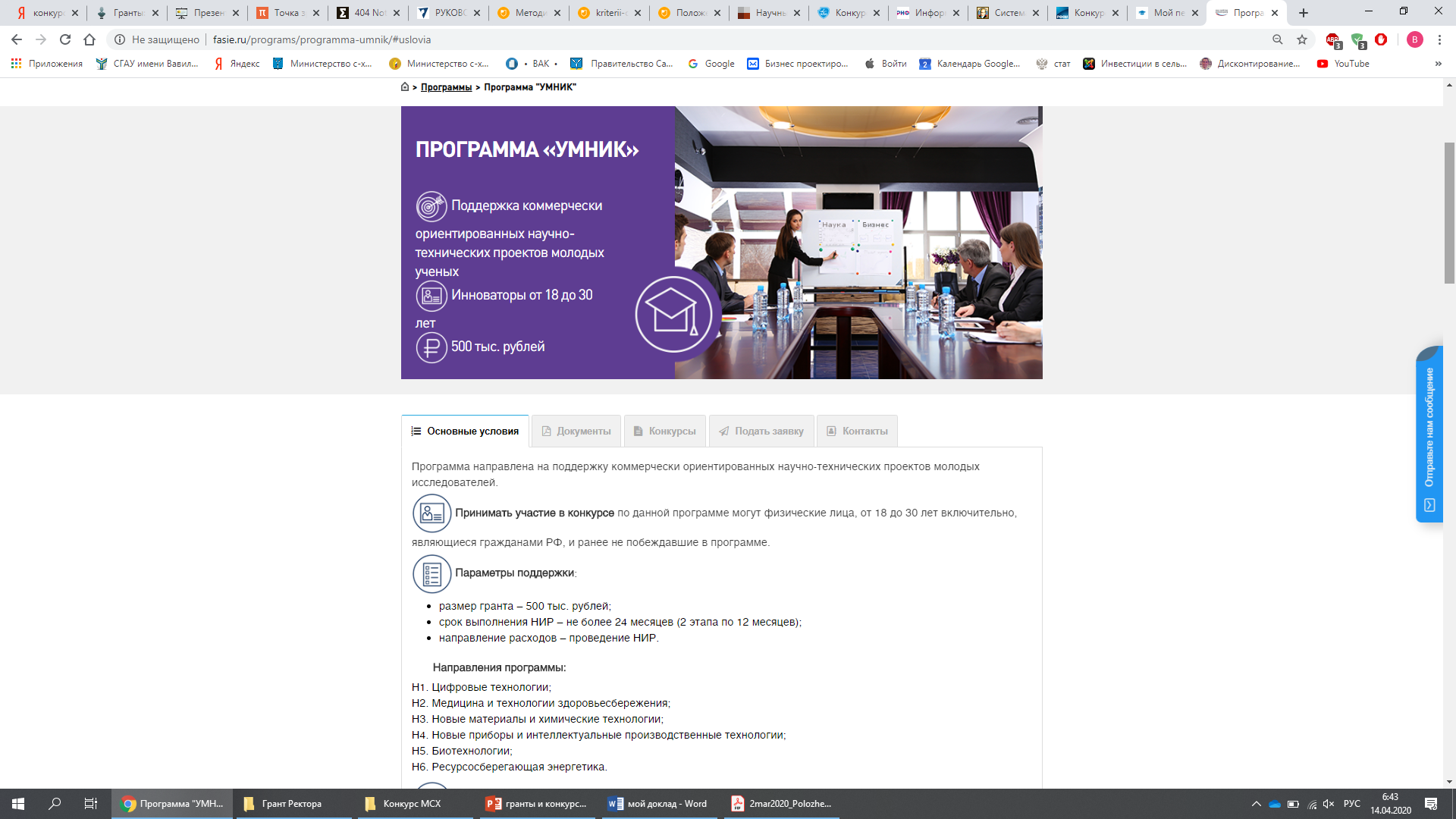 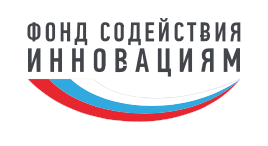 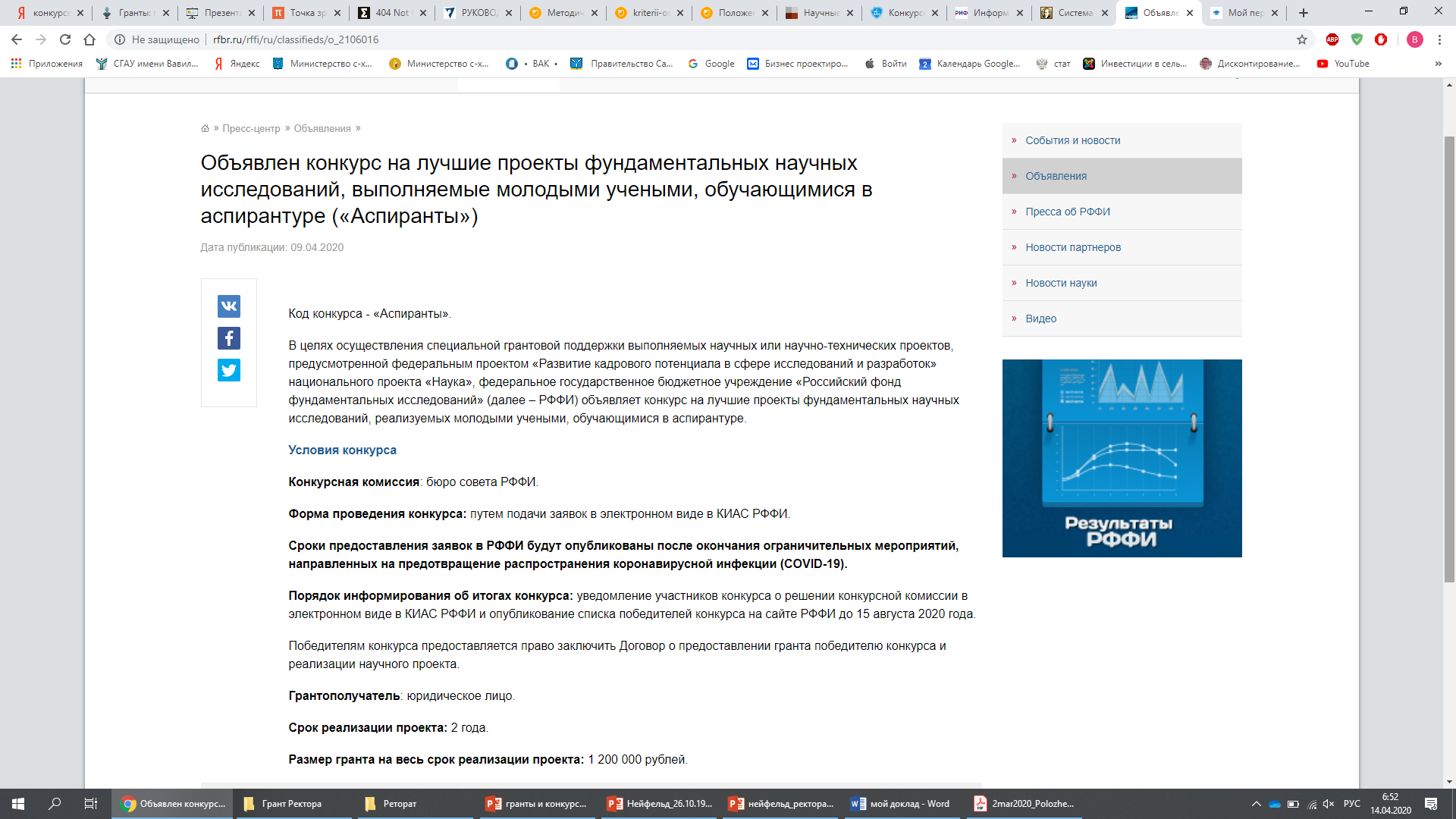 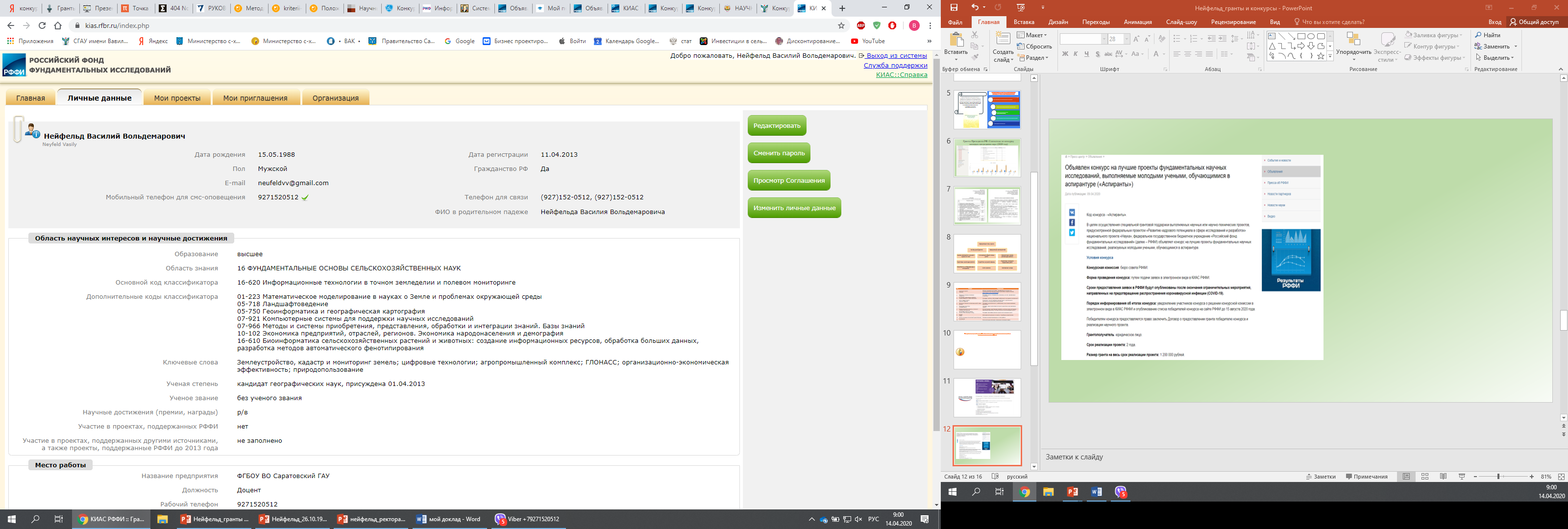 Форма проведения конкурса: путем подачи заявок в электронном виде в Комплексной информационно-аналитической системе РФФИ (КИАС РФФИ).
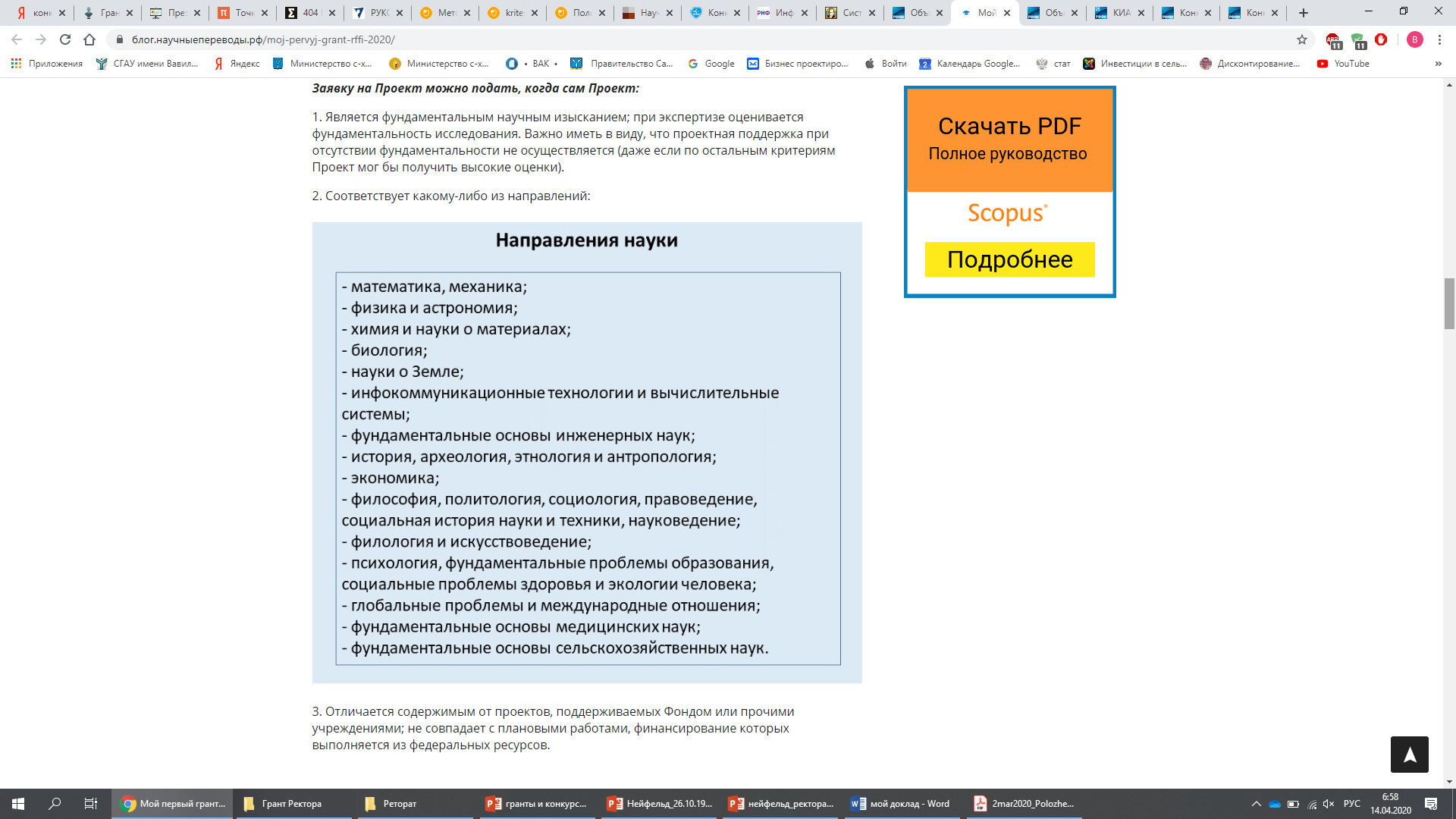 Обязательным условием является наличие у руководителя проекта (до 35 лет), по крайней мере, одной публикации по теме проекта в журнале из перечня ведущих периодических изданий (перечень ВАК). В случае публикации в зарубежном журнале необходимо, чтобы этот журнал был включен в одну из систем цитирования (библиографических баз) Web of Science, Scopus, Web of Knowledge, Astrophysics, PubMed, Mathematics, Chemical Abstracts, Springer, Agris, GeoRef.
В рамках данного конкурса Фондом поддерживаются проекты только фундаментальных исследований, которые выполняются небольшими (до 5 человек) научными коллективами или отдельными учеными.
Возраст исполнителей проекта также не должен превышать 35 лет (на 31 декабря текущего года).
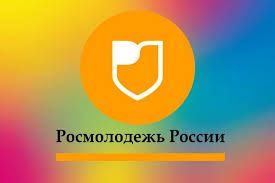 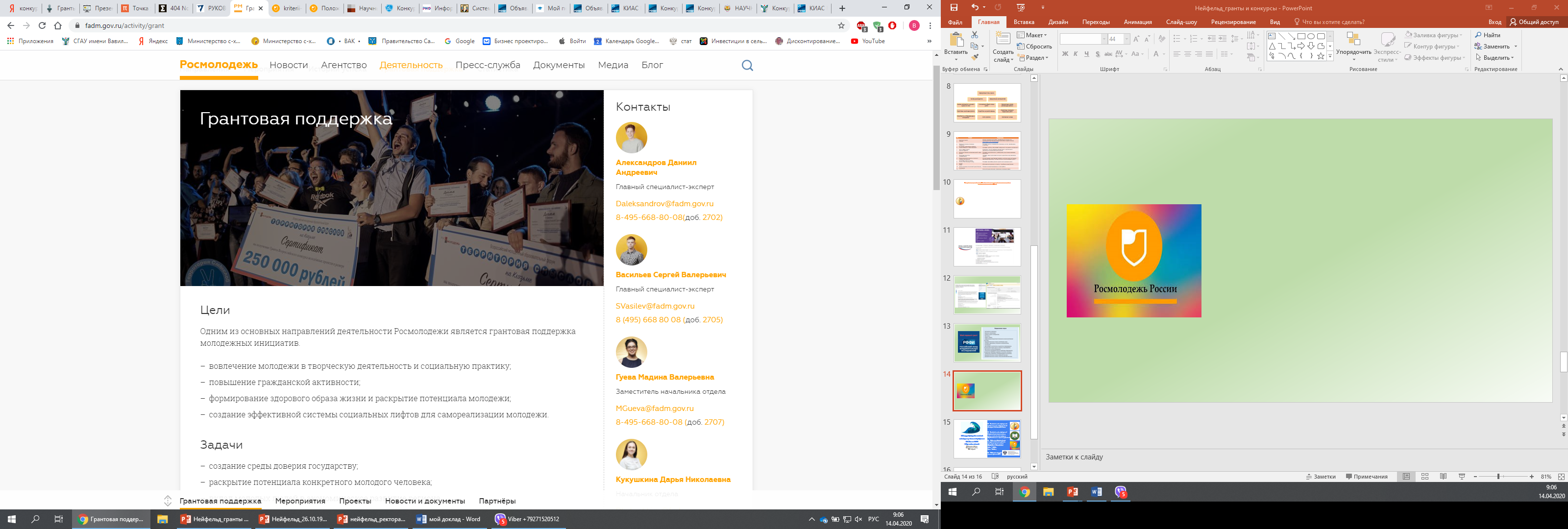 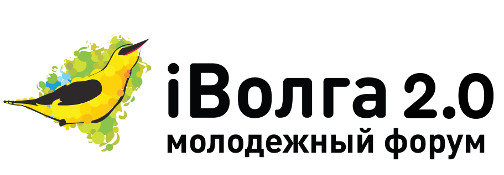 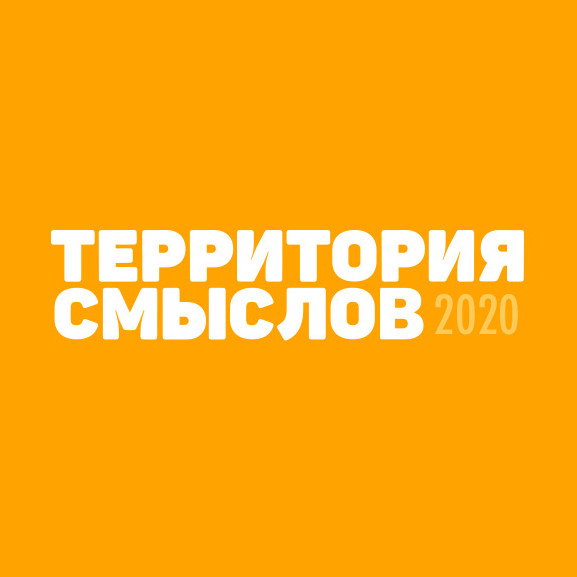 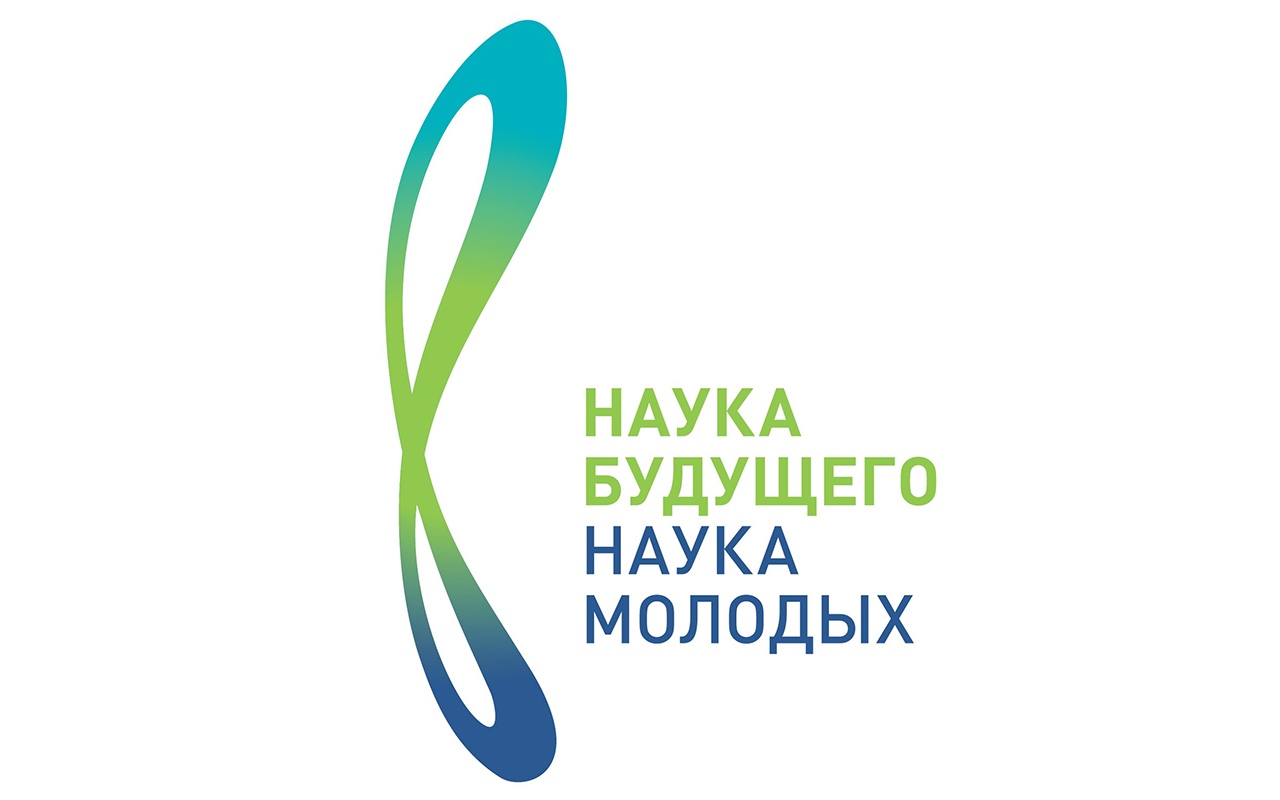 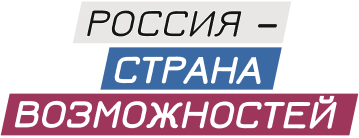 Включена в план мероприятий, 
проводимым при информационной 
поддержке  Минсельхоза России


Включена в план мероприятий 
Всероссийского совета молодых 
ученых и специалистов аграрных 
образовательных и научных учреждений

Победитель Всероссийского 
конкурса молодежных проектов 
среди организаций высшего 
образования «Росмолодежь»
(Грант – .2018 г. 
Грант – 2019 г.)

Победитель конкурса 
«Лучшие практики СМУ»
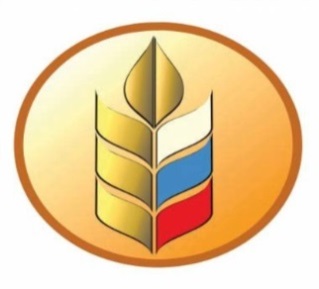 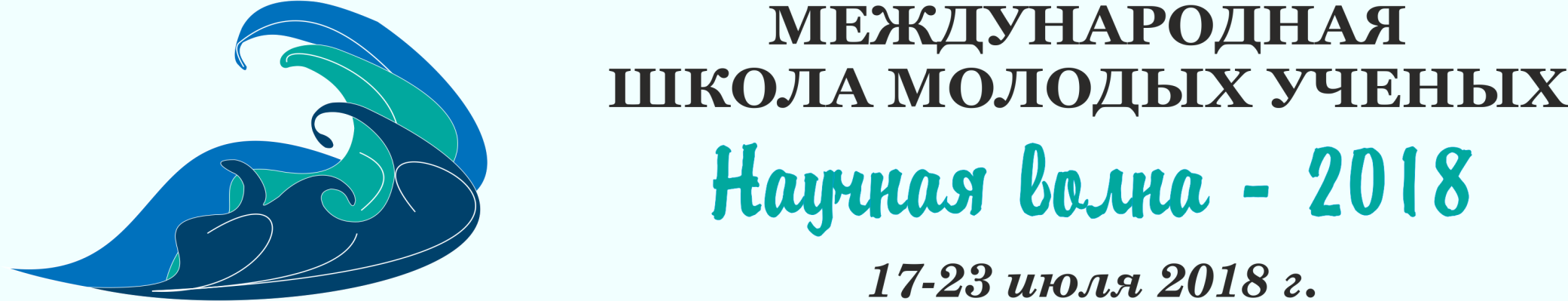 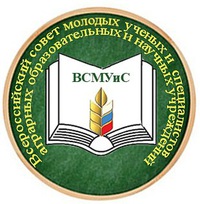 Международная школа молодых ученых аграрных ВУЗов и НИИ «Научная волна»
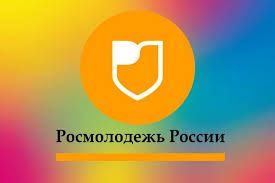 Саратовская область
Воскресенский район
СОЛ «Чардым
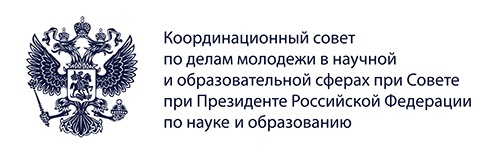 14
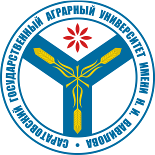 Спасибо Вам за внимание!
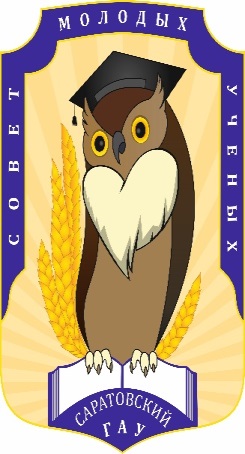 Координаты Совета молодых ученых: 
410012 г. Саратов, Театральная площадь 1,  каб. 411, 
тел.: 26-23-07
e-mail: smu-sgau@mail.ru
Группа VK.com: https://vk.com/smu_sgau
15